Oak: 
a Scalable Off-Heap Allocated Key-Value Map
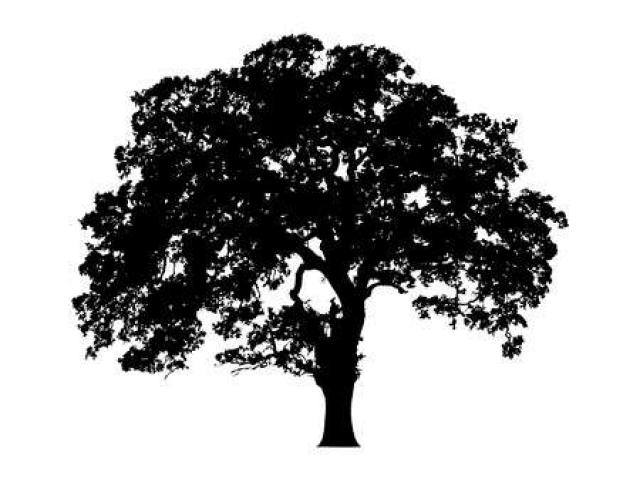 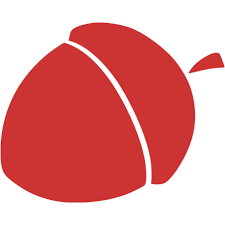 Hagar Meir, Dmitry Basin, Edward Bortnikov, Anastasia Braginsky, Yonatan Gottesman, Idit Keidar, Eran Meir, Gali Sheffi, Yoav Zuriel
Yahoo Research
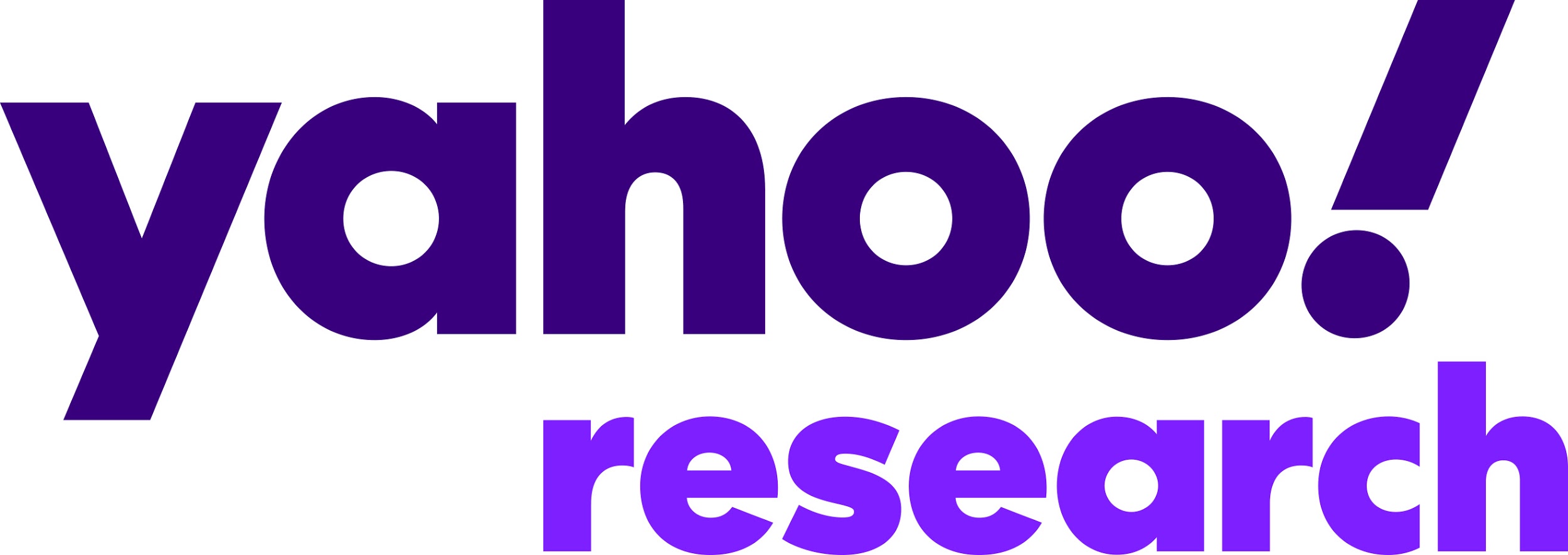 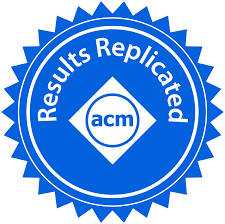 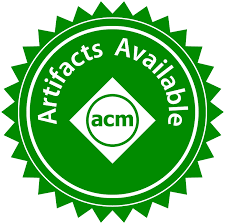 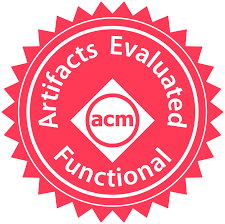 ☞ Preamble
 Motivation 
Background 
Contribution
Data Organization
OAK 		(Off-heap Allocated Keys)
Concurrent In-memory Off-heap Key-Value Map for Big Data: 
Written in Java, but causes no JVM Garbage Collection (GC) activity
more performance
less memory
Open
Source
Library
https://github.com/yahoo/Oak
2
Preamble
☞ Motivation 
Background 
Contribution
Data Organization
Big Data goes Off-Heap
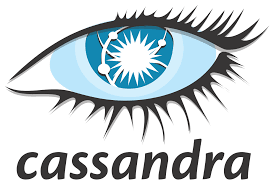 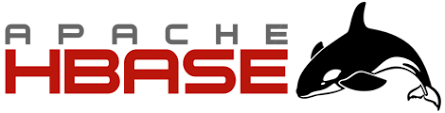 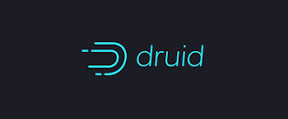 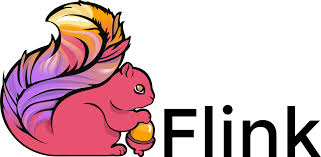 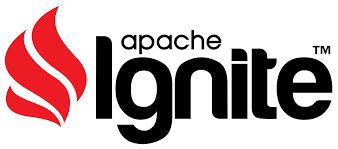 3
Preamble
☞ Motivation 
Background 
Contribution
Data Organization
How can you use 128GB RAM?
only 60GB of data, out of 128GB RAM
1 thread, Throughput
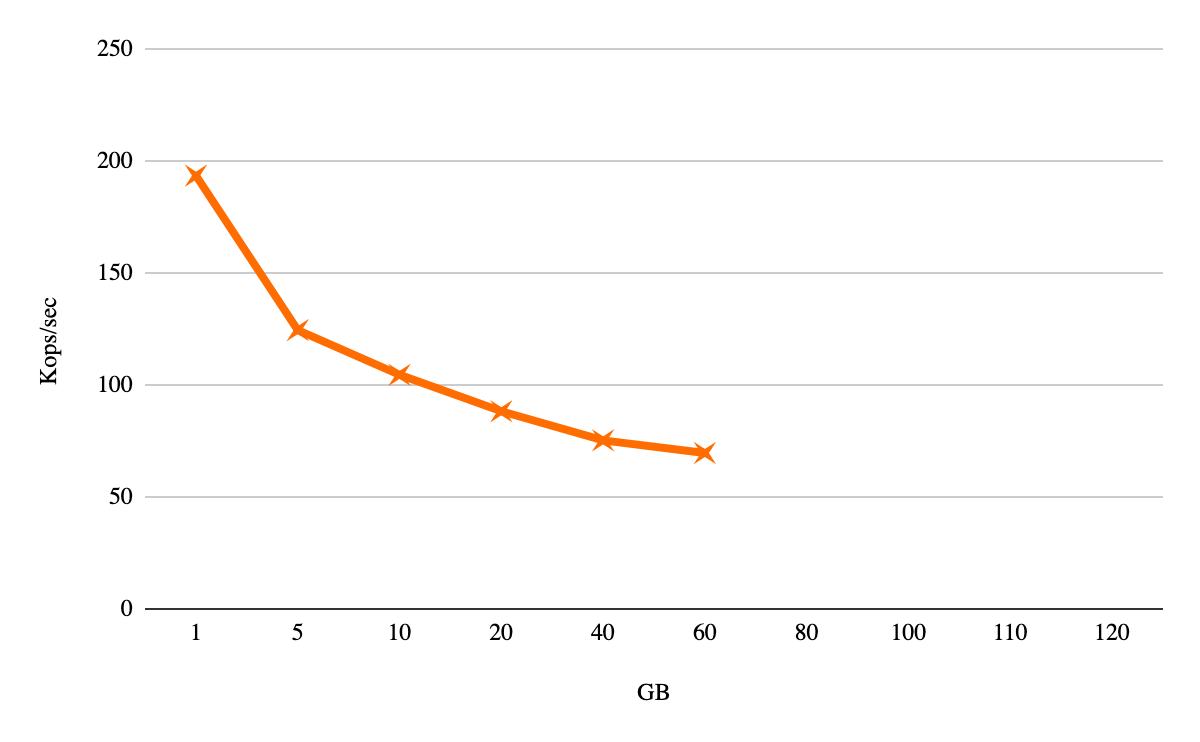 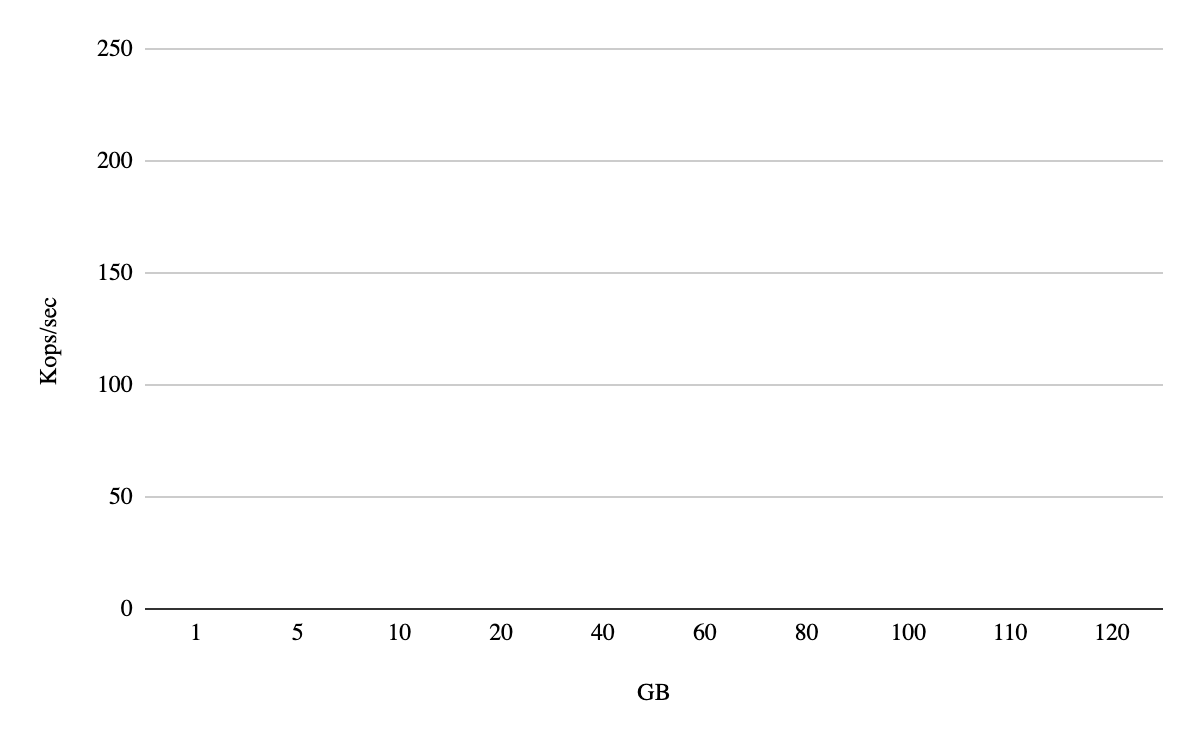 Push data (1KB quantas) till OutOfMemory
Java’s ConcurrentSkipListMap (CSLM)
    G1 GC
4
Preamble
Motivation 
☞ Background 
Contribution
Data Organization
ZeroCopy API
Quickly about Off-Heap Memory
Managed by JVM GC
Not managed by JVM GC
Java Process Address Space
Heap Memory
Off-Heap Memory
DirectByteBuffer
      object
DirectByteBuffer 	bytes
5
Preamble
Motivation 
☞ Background 
Contribution
Data Organization
ZeroCopy API
Off-Heap Memory Pros and Challenges
No JVM GC costs

No object headers

Quicker access
How to reuse memory?

Need to (de)serialize

How to access it concurrently?
6
Motivation 
Background 
☞ Contribution
Data Organization
ZeroCopy API
Concurrency
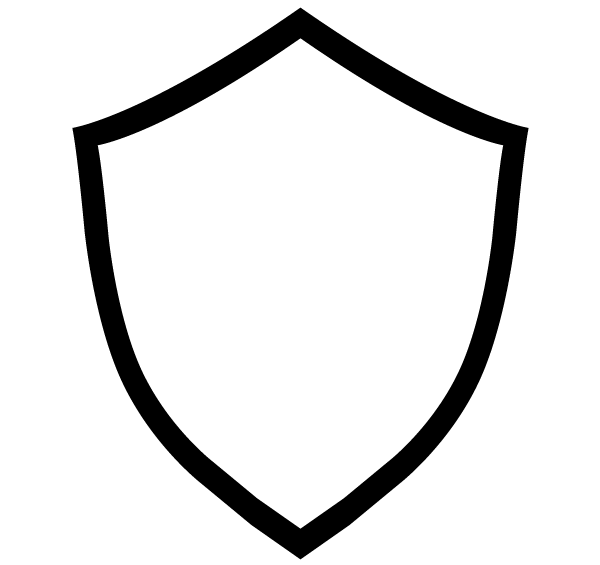 Fast perfor-
mance
OAK
⤴
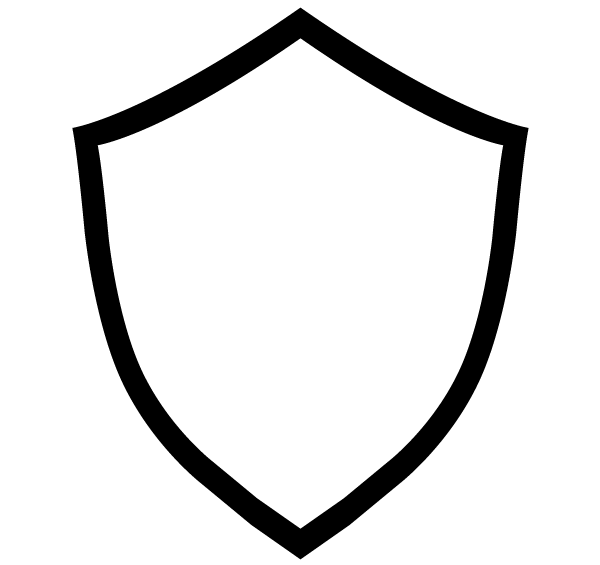 Keys & Values Off-Heap
Lean in
memory
Rethinking ordered map data structure and algorithm, to minimize on-heap and maximize off-heap usage
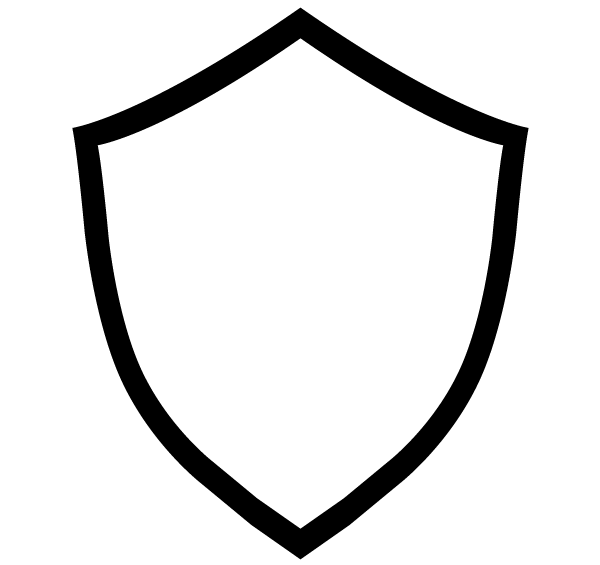 Off-Heap
Real
world
deploy
New Zero-Copy API
Rethinking ordered map API, to  minimize deserialization and give user direct memory access
⤵
⤴
2-way Scan
Zero-Copy
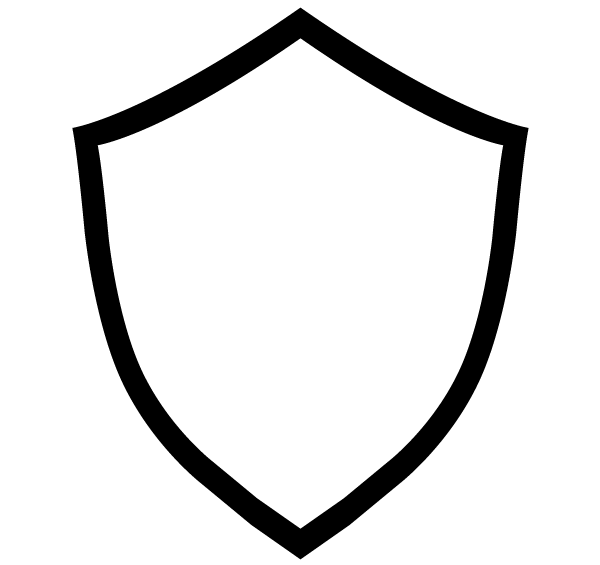 Open
source
library
Fast 2-way Scans
⤵
Concurrency
Rethinking how an ordered map can be traversed backward, without complicating concurrency or using additional memory
New concurrent algorithm
⤵
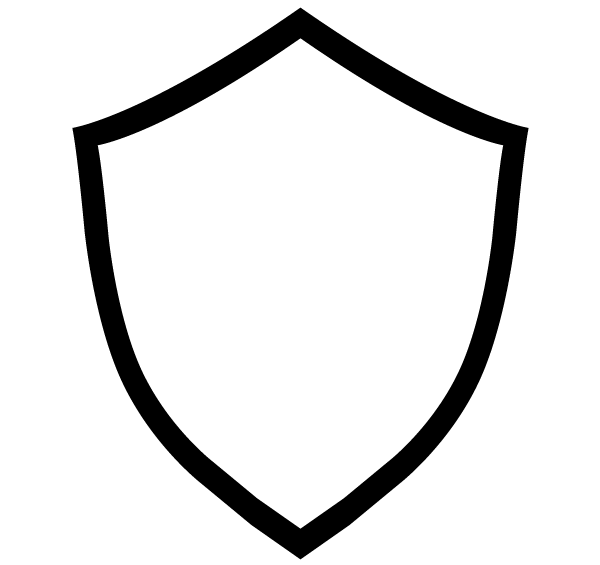 Scales
better
Rethinking the internal concurrency of a map to suit new challenges, with Formal Proof!
7
Preamble
☞ Motivation 
Background 
Contribution
Data Organization
How can you use 128GB RAM?
Oak
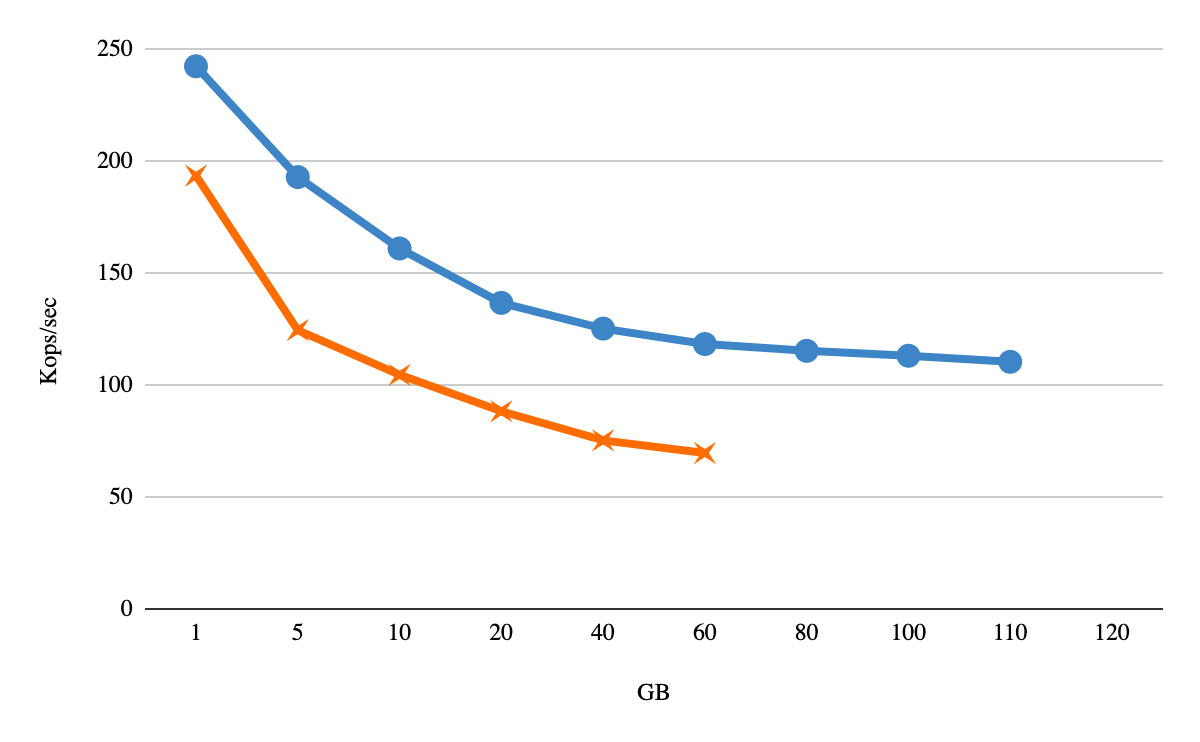 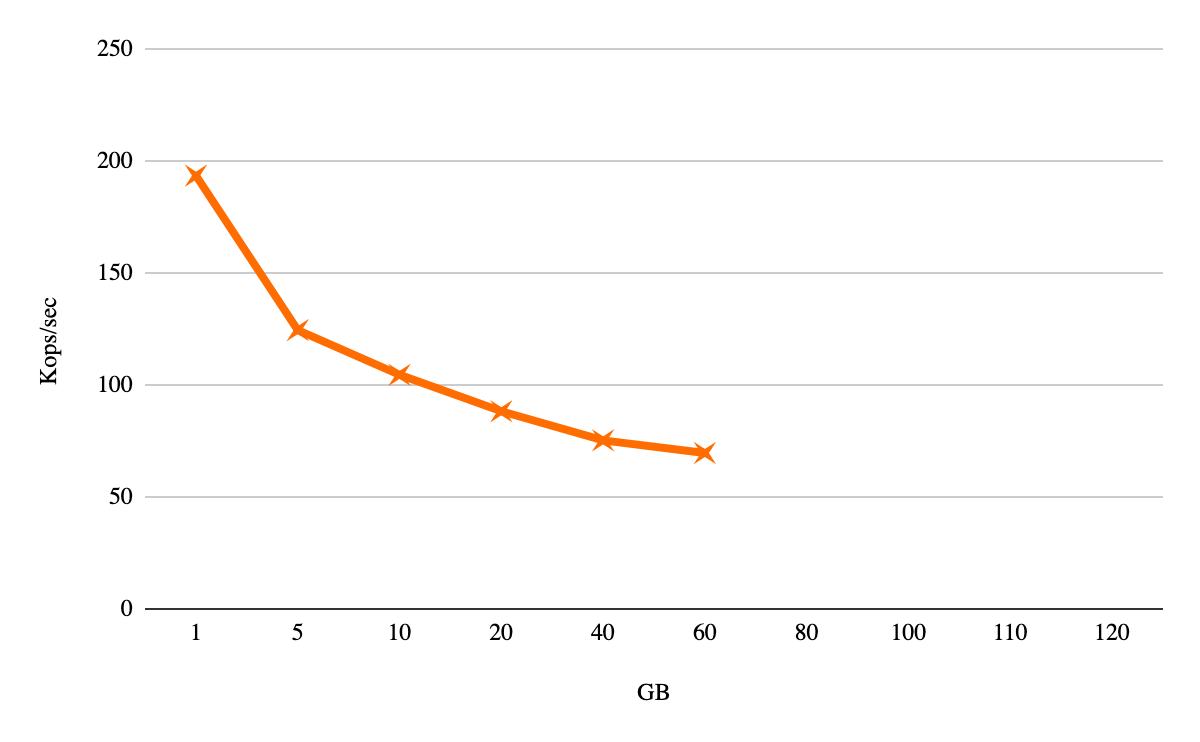 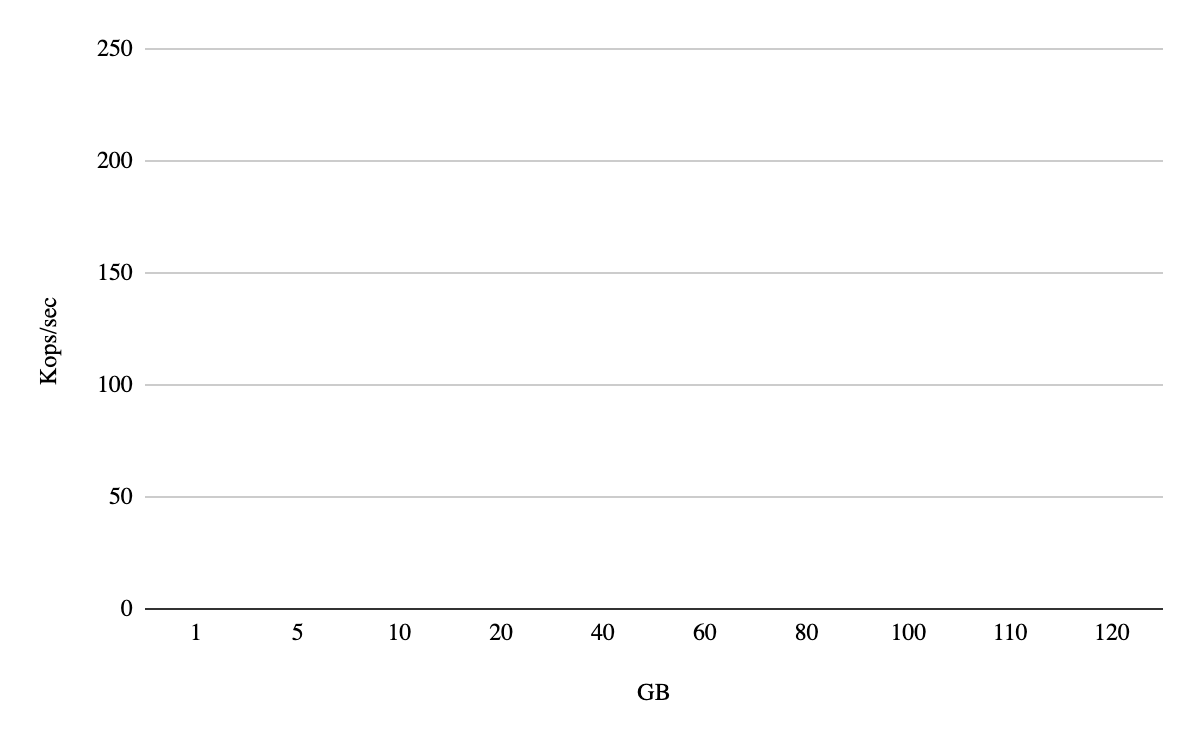 Push data till OutOfMemory
Java’s ConcurrentSkipListMap (CSLM)
8
On
He
ap
Off-Heap Memory
Big Data Map Design Approach
As less metadata as possible.
9
✓
✗
✗
Big Data Map Design Approach
int
As less metadata as possible.
Java objects and their headers are not efficient. Better primitives array
10
Big Data Map Design Approach
Maintenance in batches: 
preallocate off-heap 
manage on-heap in chunks of memory
Big values: write and copy on demand only
Let the user access the raw data, but be on guard
As less metadata as possible.
Java objects and their headers are not efficient. Better primitives array
11
Contribution
☞ Data Organization
ZeroCopy API
Concurrency
Oak’s Data Organization
Chunks are contiguous, ordered key ranges

Keys are variable size, unique & immutable
Chunk B
entries:
Chunk A
Chunk C
Ordered array

Binary search applied
Ephemeral
On-Heap
Off-Heap
12
Contribution
☞ Data Organization
ZeroCopy API
Concurrency
Oak’s Data Organization
Index 	key→ chunk
Chunk A
Chunk C
Chunk B
entries:
OakRBuffer
OakWBuffer
OakRBuffer
Ephemeral
On-Heap
Off-Heap
Arena:
Arena:
Key ”A”
Key ”E”
Key “C”
Key “F”
Value “B”
Value “G”
Value “D”
Off-Heap Memory
H
H
H
synch+delete
13
Contribution
Data Organization
☞ ZeroCopy API
Concurrency
Zero-Copy API: OakMap<K,V>
ZeroCopyConcurrentNavigableMap				(Legacy) ConcurrentNavigableMap									
		

OakRBuffer get(K)					V get(K)
Return either ready object or its copy
Return reference to shared memory
Thread 1
Thread 2
14
Contribution
Data Organization
☞ ZeroCopy API
Concurrency
Zero-Copy API: OakMap<K,V>
ZeroCopyConcurrentNavigableMap				(Legacy) ConcurrentNavigableMap									
		

OakRBuffer get(K)					V get(K)

Set⟨OakRBuffer⟩ keySet() / keyStreamSet() 			Set⟨K⟩ keySet()
Return either ready object or its copy
boolean putIfAbsentComputeIfPresent(K, V, CreateFunction(OakWBuffer), ComputeFunction(OakWBuffer))
Return reference to shared memory
Thread 1
Thread 2
15
ZeroCopy API
☞ Concurrency
Evaluation
Druid (real-world)
Oak Concurrency
Data Structure Internal:
Lock-Free
Index 	key→ chunk
Separation of concerns!
Chunk A
Chunk C
Chunk B
entries:
OakRBuffer
OakWBuffer
User Level External:
Pluggable, example lock-based
Off-Heap Memory
Value “B”
HEADER
Value “D”
Value “G”
Key ”A”
Key “C”
Arena:
Arena:
Key ”E”
16
Concurrency
☞ Evaluation
Druid (real-world)
Conclusions
Evaluation
Machine
AWS instance m5d.16xlarge
utilizing 32 cores (with hyper-threading disabled)
on two NUMA nodes

Experiment Parameters
Keys size 100B
Value size 1KB
Limit to 32GB (Inserting 12GB raw data)
17
Scaling with Parallelism (11M KV-pairs)
Get
Put
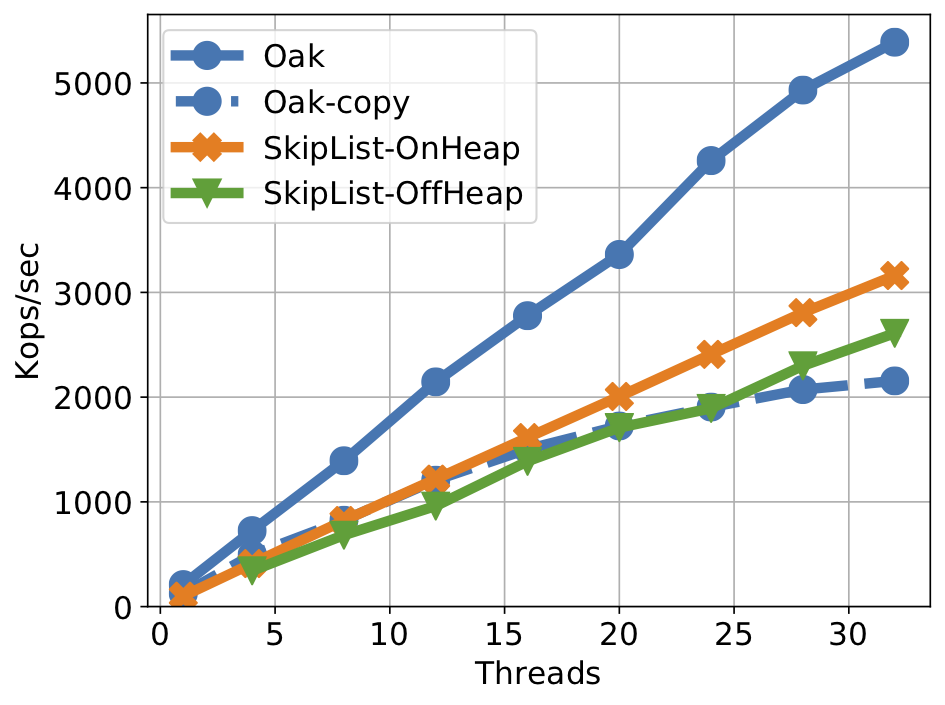 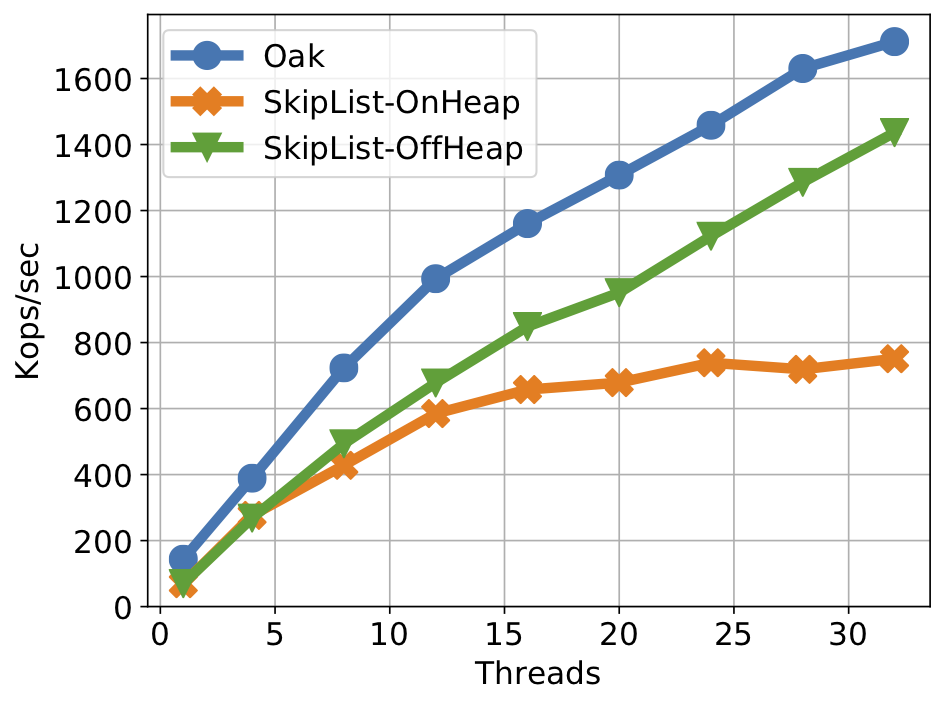 18
Scaling with Parallelism (11M KV-pairs)
Ascending scan , 10K pairs/scan
Descending scan, 10K pairs/scan
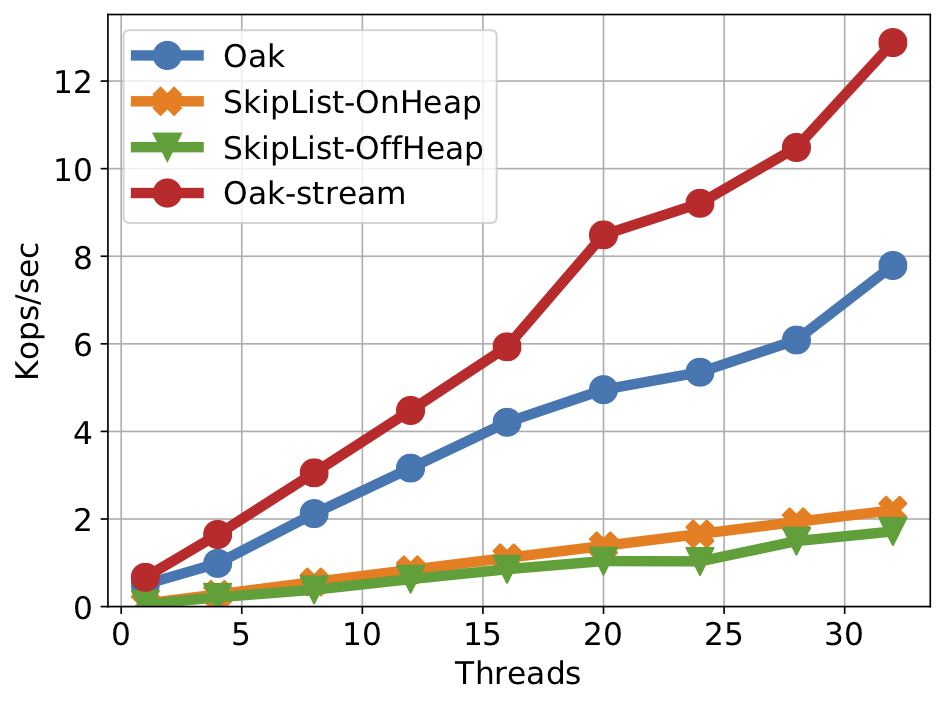 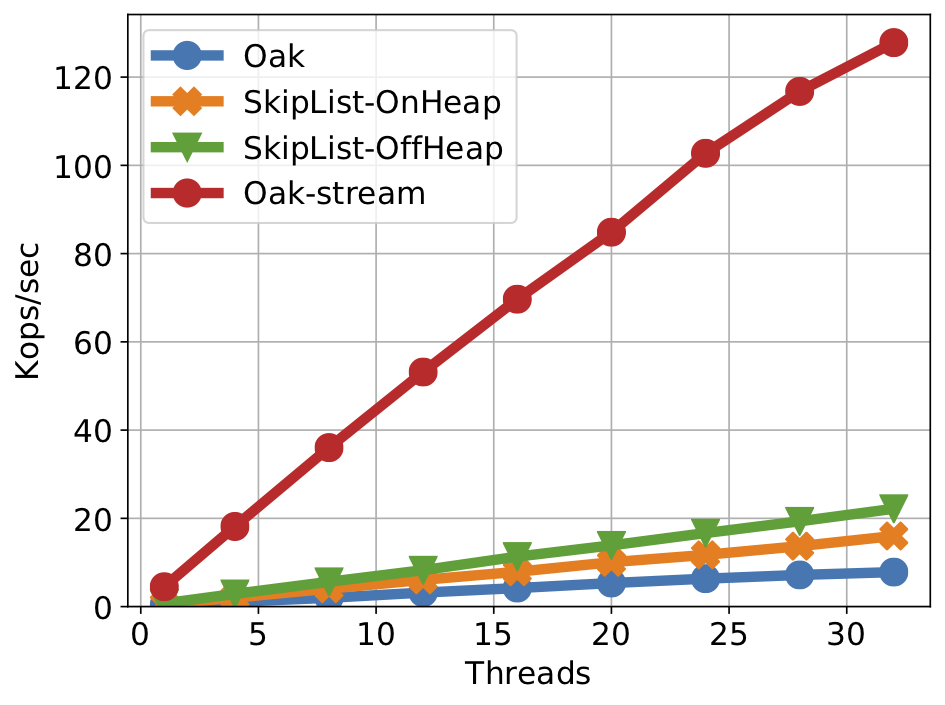 19
✓
Motivation 
Background 
☞ Contribution
Data Organization
ZeroCopy API
Concurrency
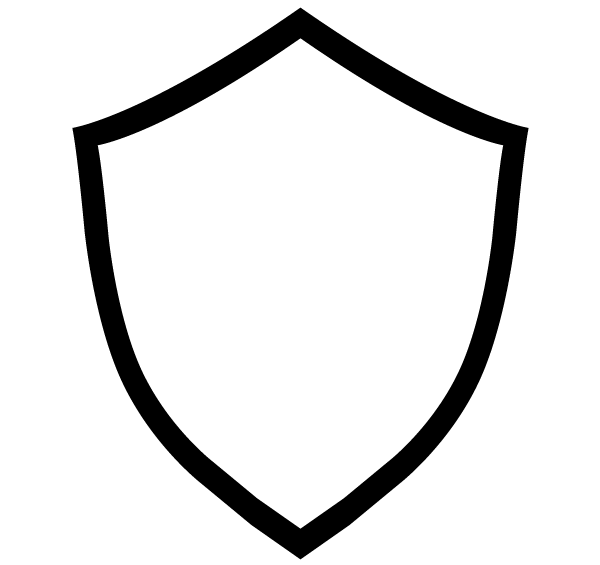 Fast perfor-
mance
OAK
⤴
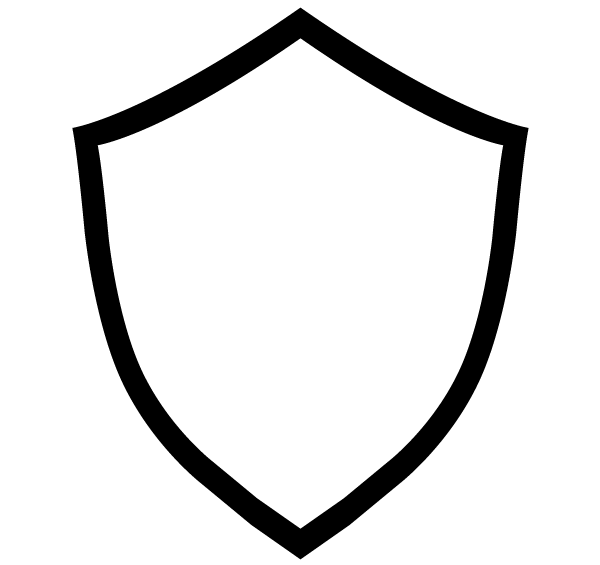 Keys & Values Off-Heap
Lean in
memory
Rethinking ordered map data structure and algorithm, to minimize on-heap and maximize off-heap usage
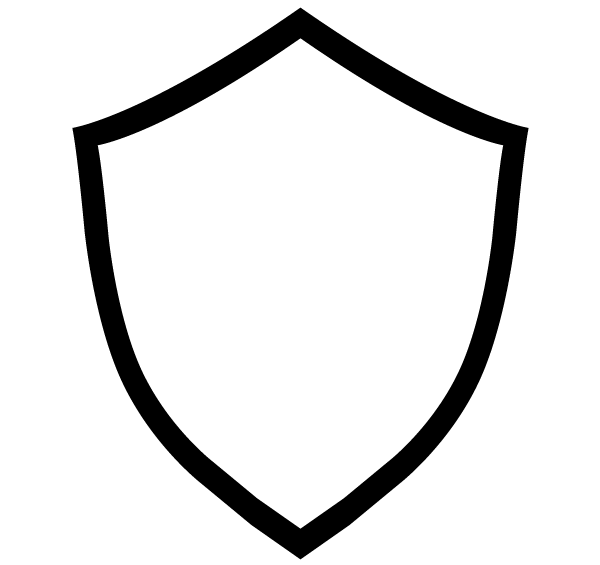 Off-Heap
Real
world
deploy
New Zero-Copy API
Rethinking ordered map API, to  minimize deserialization and give user direct memory access
⤵
⤴
2-way Scan
Zero-Copy
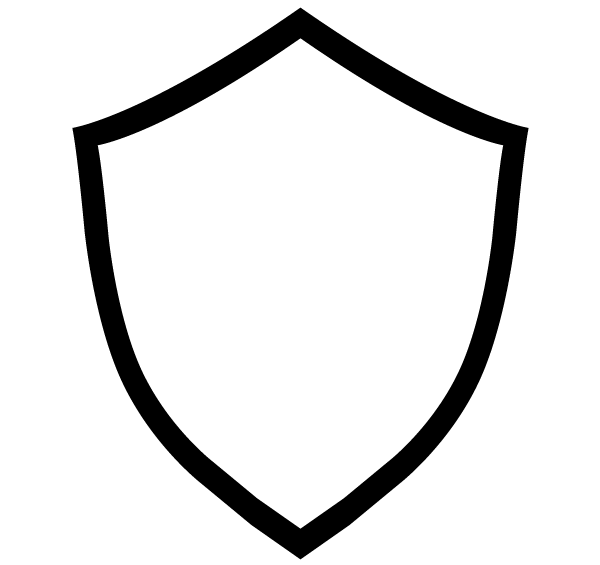 Open
source
library
Fast 2-way Scans
⤵
Concurrency
Rethinking how an ordered map can be traversed backward, without complicating concurrency or using additional memory
New concurrent algorithm
⤵
✓
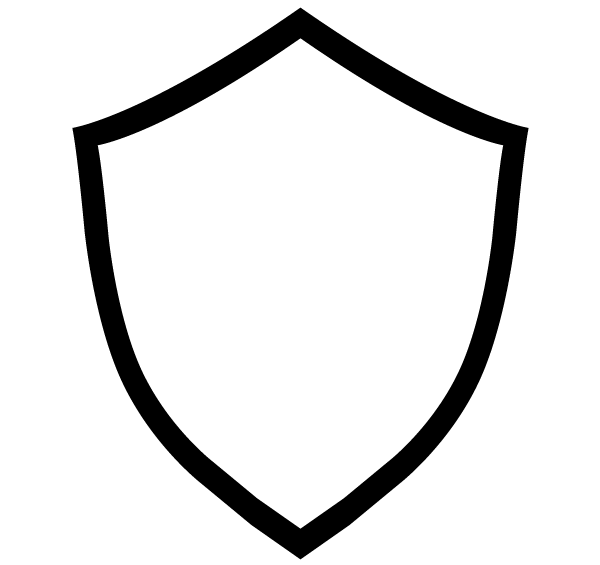 Scales
better
Rethinking the internal concurrency of a map to suit new challenges, with Formal Proof!
20
Re-implement Druid’s centerpiece Incremental Index (I2) component around Oak
OakIncrementalIndex
Decreasing memory consumption
Faster Ingestions
Oak in Apache Druid
a popular open-source real-time analytics database
21
Druid Ingestion - Scaling with RAM
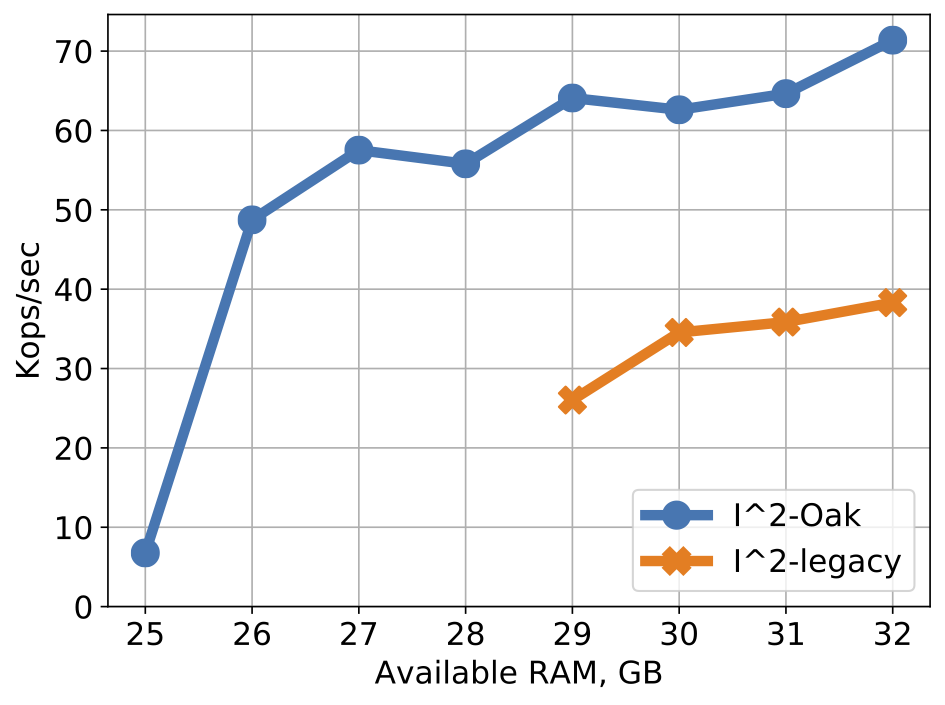 Ingesting 7M tuples
Tuple size 1.25KB
RAM scaling 25GB to 32GB
22
Druid Ingestion - RAM overhead
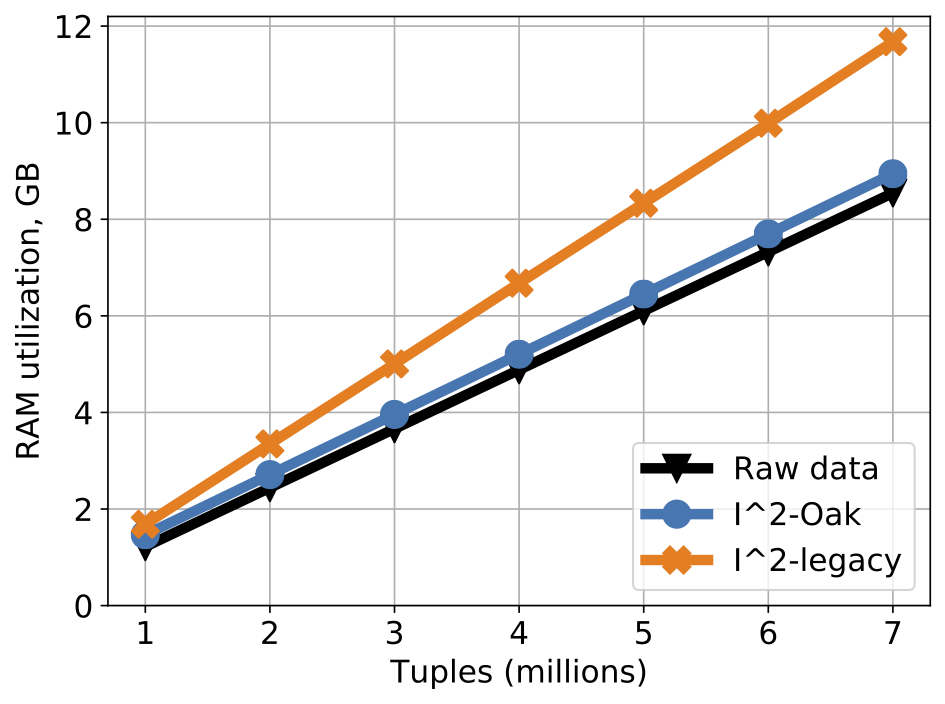 23
✓
Motivation 
Background 
☞ Contribution
Data Organization
ZeroCopy API
Concurrency
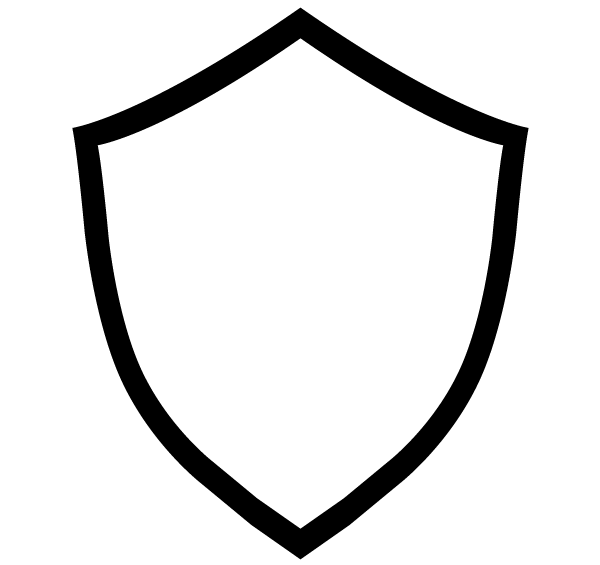 Fast perfor-
mance
OAK
⤴
✓
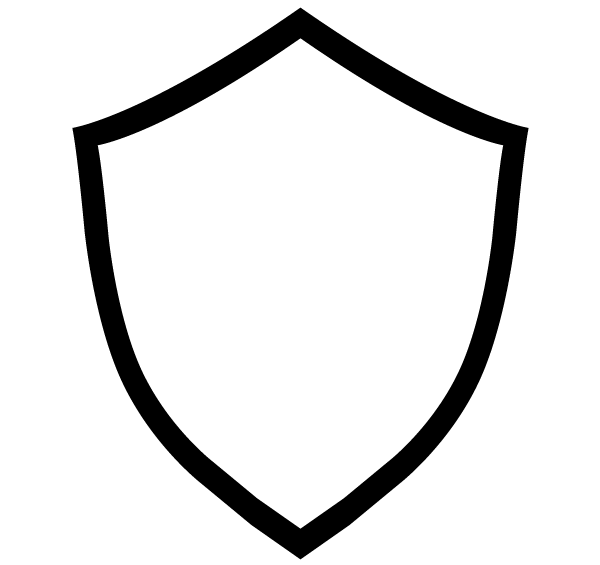 Keys & Values Off-Heap
Lean in
memory
Rethinking ordered map data structure and algorithm, to minimize on-heap and maximize off-heap usage
✓
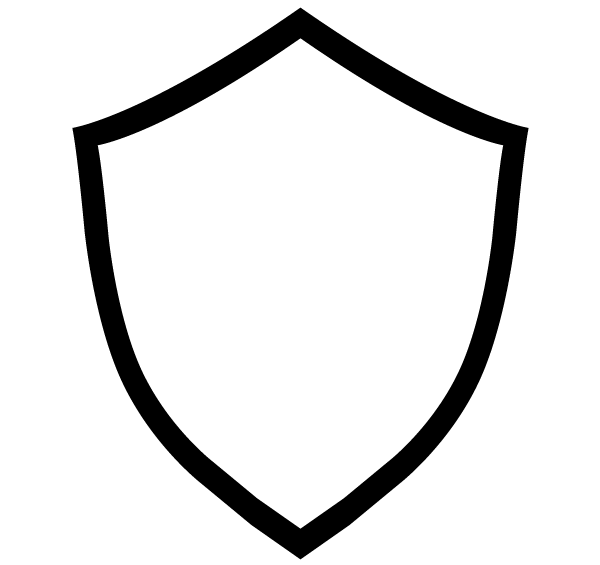 Off-Heap
Real
world
deploy
New Zero-Copy API
Rethinking ordered map API, to  minimize deserialization and give user direct memory access
⤵
⤴
2-way Scan
Zero-Copy
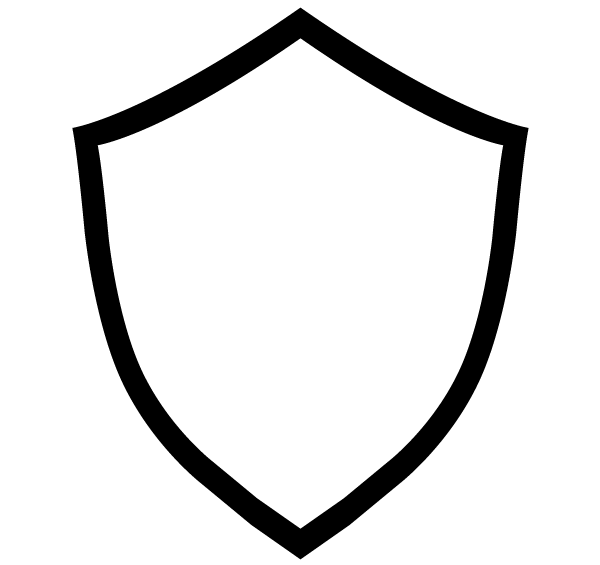 Open
source
library
Fast 2-way Scans
⤵
Concurrency
✓
Rethinking how an ordered map can be traversed backward, without complicating concurrency or using additional memory
New concurrent algorithm
⤵
✓
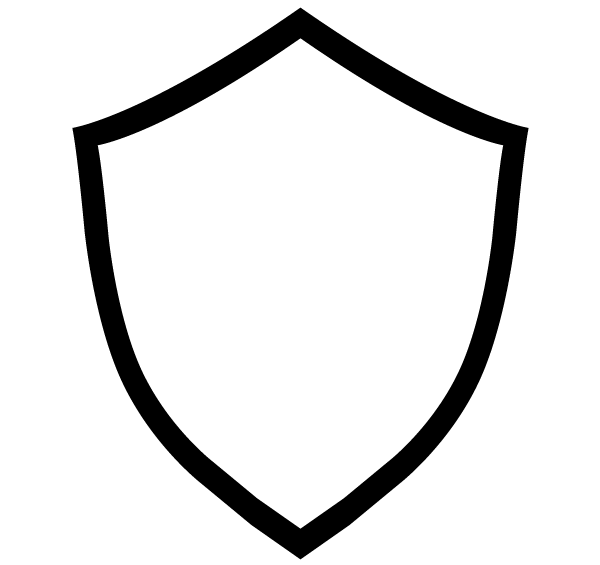 Scales
better
Rethinking the internal concurrency of a map to suit new challenges, with Formal Proof!
24
Concurrency
Evaluation
Druid (real-world)
☞ Conclusions
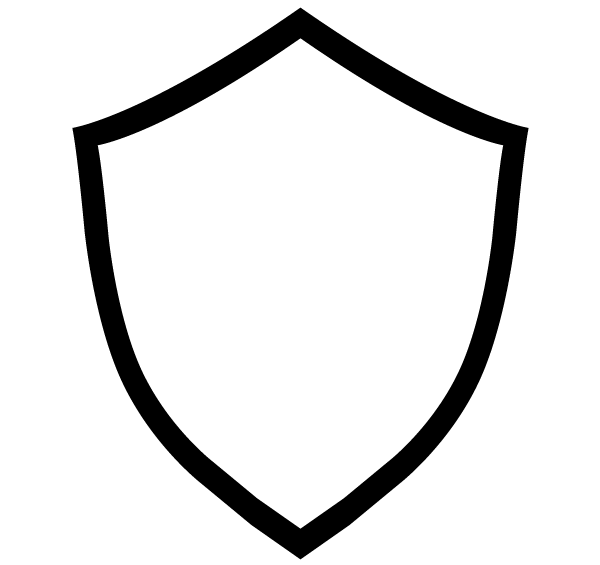 Fast perfor-
mance
Oak: a concurrent ordered KV-map with...
Questions?
⤴
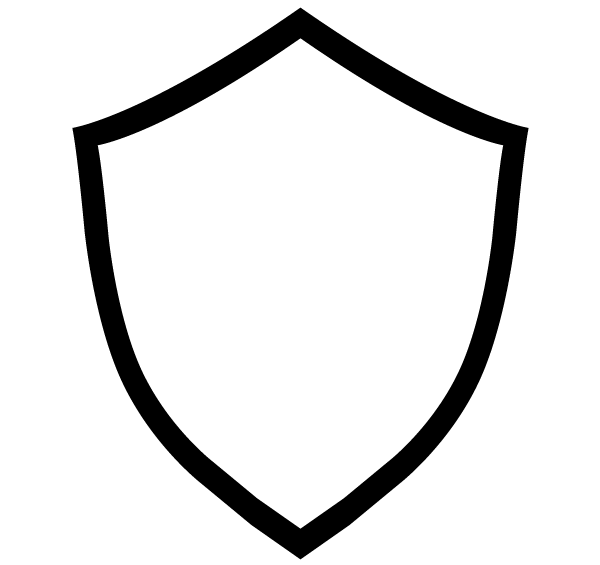 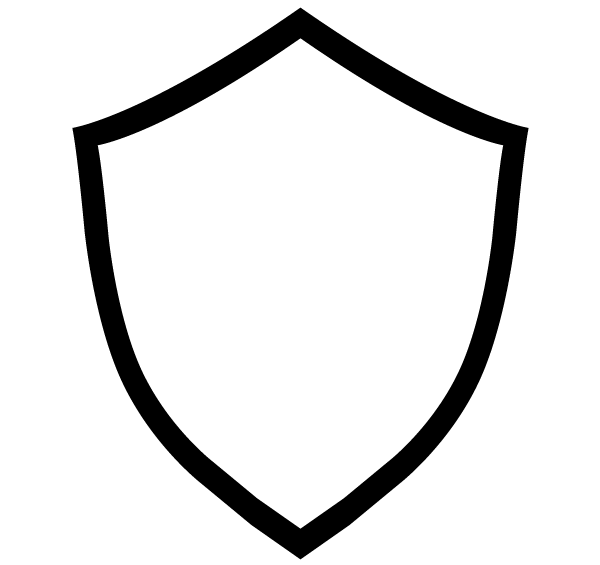 Real
world
deploy
First off-heap managed memory data structure
off-heap data vs on-heap metadata
managed programming experience
Novel Zero-Copy API
minimize deserialization
Novel Concurrent Algorithm
conditional and unconditional update-in-place
fast 2-ways scans
Fast && Lean compared to CSLM
2.5% metadata
up to x2 faster than CSLM
Real world application
Druid
Open Source Library: https://github.com/yahoo/Oak
Lean in
memory
anastas@verizonmedia.com
⤴
Off-Heap
⤵
2-way Scan
Zero-Copy
⤵
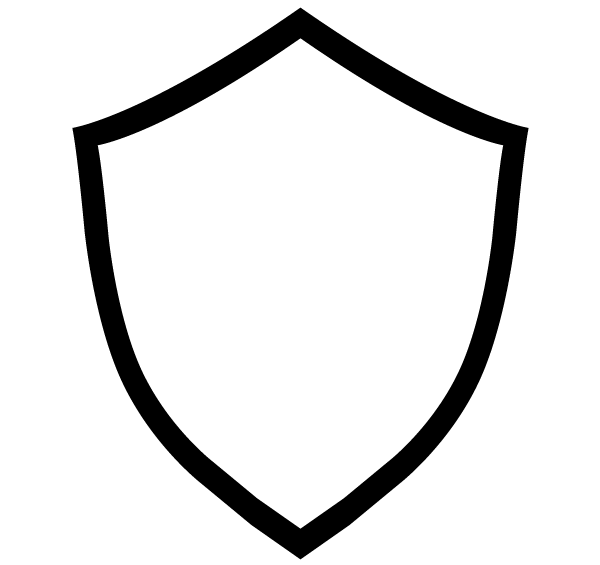 Concurrency
Scales
better
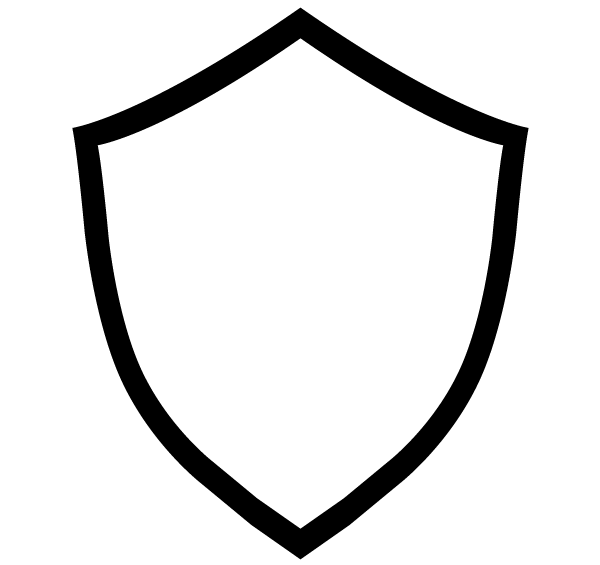 Open
source
library
⤵
25
Thank you!
26